Chapter 6: Boltzmann  Statistics
Curtesy of M. Jackson
(Changes and additions by T. Gilani)
To relate microscopic propertied to macroscopic properties, we need
Statistics and Quantum behavior
We have followed the following logic:
1. Statistical treatment of isolated systems: multiplicity  entropy  the 2nd Law.
2. Thermodynamic treatment of systems in contact with the heat reservoir  the minimum free energy principle. However, the link between Free Energies and the process of counting of accessible microstates was not straightforward.
In previous chapters, we had to rely on experimental data
Ideally, we should be able to “all thermodynamics quantities” from 1st law and 2nd Law of thermodynamics starting from microscopic models. For example, 2-state paramagnetism, the Einstein solid, ideal gas.
Now we will study more complicated models and we will develop more powerful theoretical tools to deal with complicated systems
The Boltzmann  Factor
Now we want to learn how to “statistically” treat a system in contact with a heat bath.

The fundamental assumption states that a closed (isolated) system visits every one of its microstates with equal frequency: all allowed states of the system are equally probable. This statement applies to the combined system (the system of interest + the reservoir). We wish to translate this statement into a statement that applies to the system of interest only. Thus, the question: how often does the system visit each of its microstates when it is in thermal equilibrium with the reservoir? The only information we have about the reservoir is that it is at the temperature T.
Reservoir
UR
T
System
E
Let’s start with a simple system
2nd  Exited state
Single Hydrogen Atom
s3
-1.5 eV
s1 has 1 microstate
1st Exited state
-3.4 eV
s2
s2 has 4 microstate
s3 has 9 microstate
Ground state
-13.6 eV
s1
If Hydrogen atom is isolated, it’s energy will be fixed 
and all the microstates with that energy would be equally probable
However, mostly atom is not isolated and keeps exchanging energy with other atoms (reservoir)
Instead, T is fixed
Atom can be found in any of its microstates
Some will be more likely than other
Although, microstates with same energy will still have same probability
When an energy level corresponds to more than one independent microstates, the level is called degenerate
Let’s say ground state, s1 has energy is E(s1)
-13.6 eV
1 microstate
infect 2 -- 1 spin up 
                 1 with spin down
1st Excited state, s2 has energy is  E(s2)
4 microstates
-3.4 eV
Infect  8
9 microstates
2nd excited state, s3 has energy E(s3)
-1.5 eV
Infect  18
Atom and Reservoir combined is an isolated system
Fundamental statistic assumption
            “For an isolated system, all microstates are equally probable”
If atom is in s1
If atom is in s2
If atom is in s3
Note: S is entropy and s is for state
-------------   (1)
Therefore, for the reservoir
Remember T is fixed
Mostly, N is fixed too
Therefore, Eq (1)
Probability of state s, called Boltzmann distribution or 
Canonical distribution
Z is called partition function
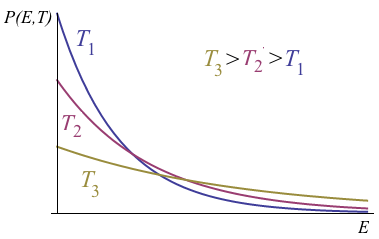 While energy is allowed to exchange with reservoir
Boltzmann Factor
T is the characteristic of the heat reservoir
exp(- s /kBT) is called the Boltzmann factor
This result shows that we do not have to know anything about the reservoir except that it maintains a constant temperature T
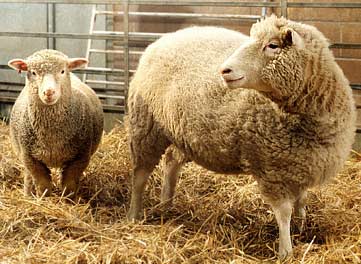 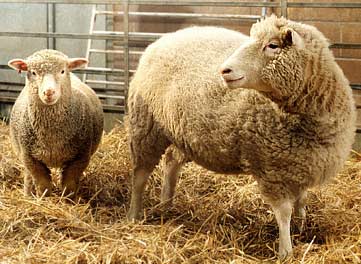 The corresponding probability distribution is known as the canonical distribution.   
A canonical ensemble = an ensemble of identical systems all of which are in contact with the same heat reservoir and distributed over states in accordance with the Boltzmann distribution.
reservoir
T
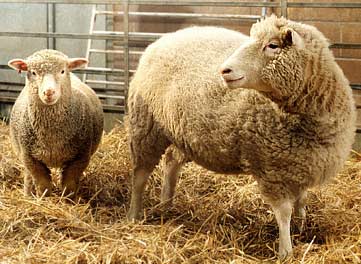 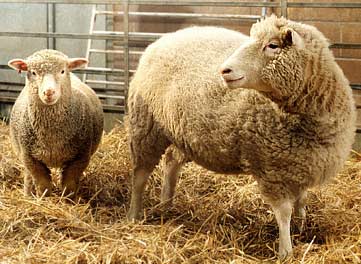 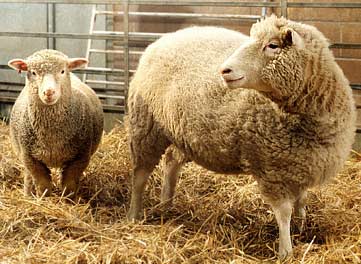 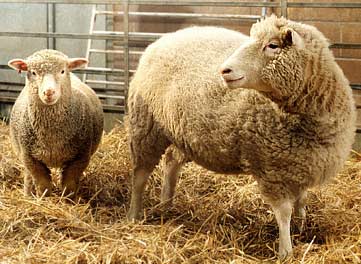 The fundamental assumption for an isolated system has been transformed into the following statement for the system of interest which is in thermal equilibrium with the thermal reservoir: the system visits each microstate with a frequency proportional to the Boltzmann factor. 
Apparently, this is what the system actually does, but from the macroscopic point of view (of thermodynamics), it appears as if the system is trying to minimize its free energy. 
          Or conversely, this is what the system has to do in order to minimize its free energy.
The Partition Function
For the absolute values of probability (rather than the ratio of probabilities), we need an explicit formula for the normalizing factor 1/Z:
we will often use this notation
The quantity Z, the partition function, can be found from the normalization condition; the total probability to find the system in all allowed quantum states is 1:
The Zustandsumme
in German
or
The partition function Z is called “function” because it depends on T, the spectrum (thus, V), etc.
In practice, you need to calculate only few, since Z depends on E exponentially
Z is sum of all Boltzmann factors
Z is lot more useful, it does not depend on any particular state, s
If we take ground state as reference = 0
& the rest of Boltzmann factors << 1
Problem 6.5
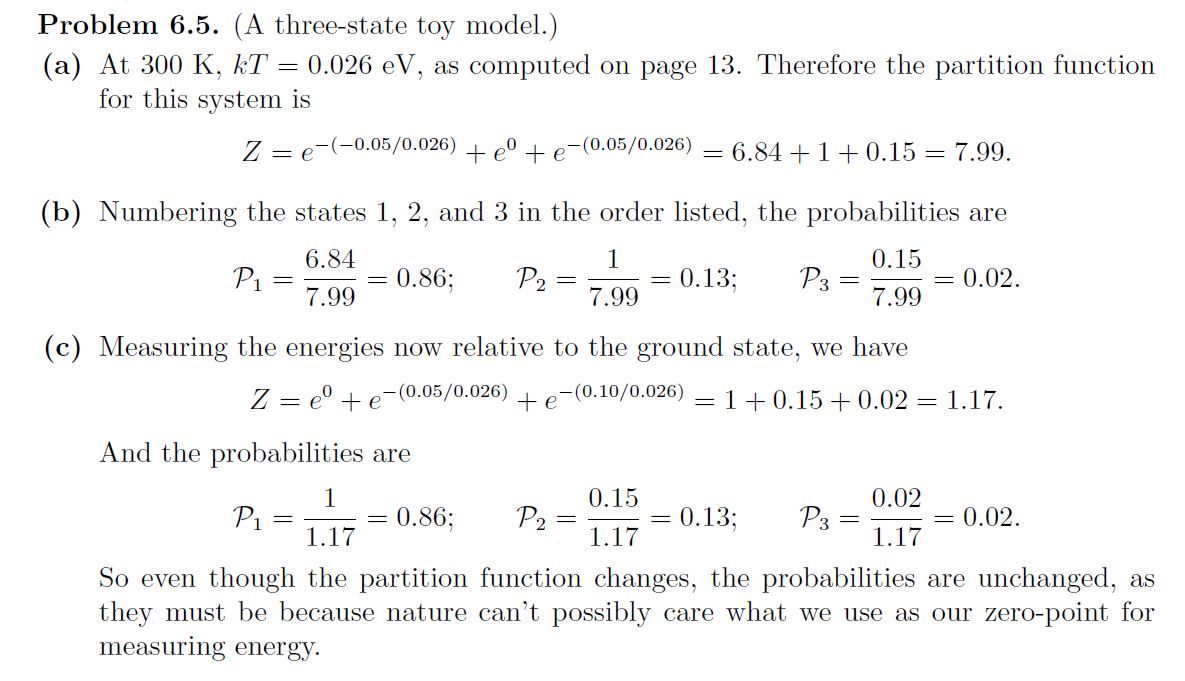 E(s1) = -0.05 eV, E(s2) = 0, E(s3) = 0.05 eV
Thermal excitation of atoms p. 226
Simple Application of Boltzmann factor
Consider atom of Hydrogen in sun atmosphere (T ~ 5800 K)
Comparing probability of finding the atom in first excited state, s2 with ground state, s1
E(s1) = -13.6 eV
E(s2) = -3.4 eV
= 10.2 eV
For 109 (1 Billion) atoms in ground state, only 1.4 atoms will be in 1st excited state on sun’s surface.
But since 1st excited state has 4 microstates equally probable, therefore total number in 1st excited state will be (4*1.4) = 5.6 for every billion in ground state.
Average Values in a Canonical Ensemble
We have developed the tools that permit us to calculate the average value of different physical quantities for a canonical ensemble of identical systems. In general, if the systems in an ensemble are distributed over their accessible states in accordance with the distribution p(i), the average value of some quantity x (i) can be found as:
In particular, for a 
canonical ensemble:
Let’s apply this result to the average (mean) energy of the systems in a canonical ensemble (the average of the energies of the visited microstates according to the frequency of visits):
The total energy Utot of N identical systems is:
Another useful representation for the average energy
Therefore, if we know Z = Z (T,V,N), we know the average energy!
On the average, how individual values deviate from mean value
Standard Deviation
Always true
(Square, then take the average and then take square root)
For E,  we have
Part of your Assignment
Paramagnetism
Find the total magnetization of a sample
Find the partition function for a single dipole (ideal two-state paramagnet);
Find the probability of state the dipole in
the “up” state;
the “down” state;
Check do these probabilities add up to 1.
Find the average energy of the dipole;
Find the total energy for a sample of N dipoles;
Find the average energy of the sample;
Find the average value of the dipole’s magnetic moment along the direction of B;
Find the total magnetization of the sample.
Paramagnetism
2-state   only two possible energy state : with spin either up or down
gives same result
For N dipoles
Same as we had in Ch 3
The Magnetization, M
We need average magnetic moment of the dipole, in the direction of B
Therefore, for N dipoles
Same as we got in Ch 3
Chapter 6: Practice Problems
6.5, 6.6, 6.7, 6.10, 6.12, 6.15, 6.23, 6.24, 6.25, 6.42, 6.47, 6.48 and 6.50.
Assignment# 8
6.2, 6.14, 6.16, 6.18 and 6.20 (a, b, c, d only).
Due Friday, 4/15/2022